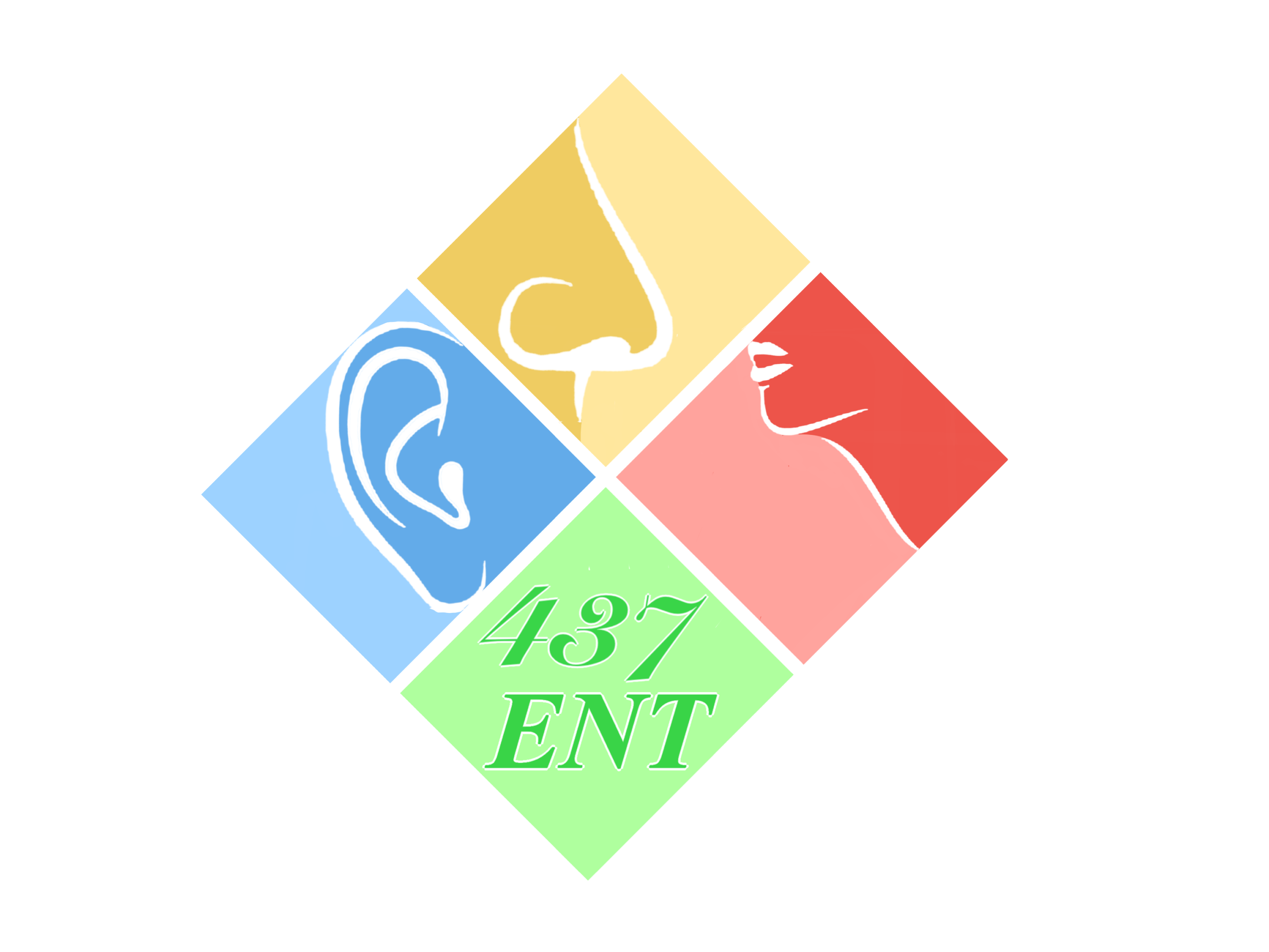 Trauma & foreign body I-II
Objectives:
Discuss the presentation of patients with trauma to the nose, ear or the larynx and patients with ingested or inhaled FBs or with FBS in the nose or the ear. 

➢ Discuss the management of those patient with emphasis on the emergency treatment.
Resources:Doctor’s Slide,436 Team,Doctor’s notes
Done by: -Saeed Alsrar -Anas Alsuwaida
Edited by:
Revised by: Naif Almutairi
[ Color index: Important | Notes | Extra ]
‹#›
Trauma
• The most important thing you must do in a trauma patient is to localize the bleeding!!
1-Nasal trauma:-
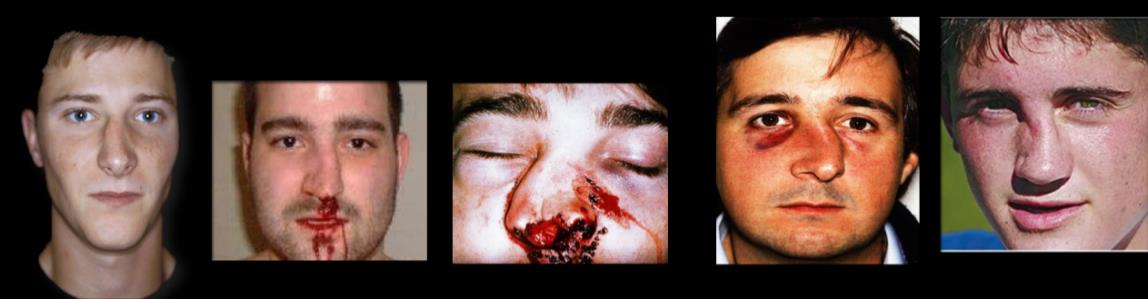 In contact sports & fights  
Depressed or deviated NB  
Nonaccidental injury in children  Simple or Compound.  
Complications of nasal trauma:
 
○ Septal Deviation which may lead to nasal obstruction → caudal septal deviation 
○ Distortion and swelling over the nasal bridge 
○ Septal hematoma 
○ Septal abscess (septal abscess and hematoma may end with septal perforation and nasal collapse if not treated properly and it will be more difficult to treat later on if intervention is delayed)  
Immediate evaluation is necessary to make sure there is no septal hematoma (blood between the septum and cartilage). 
➢ The bones of the nose are the most frequently broken bones in the face as they are the most prominent. A nose break will affect the patient’s appearance  
The swelling and edema may interfere with proper evaluation. Therefore, re-examine for any deviation or fracture after 3-4 days for children and after one week in adults (children heal faster than adults).  
Do a nasal bone reduction if patient presents early: pediatrics within 10 days and adults up to two weeks.  Indications of septorhinoplasty in nasal fracture: (in children wait until the age of 18) 
- If the bone has healed alone 
- Complicated fracture 
- Hematoma 
 

Nasal fracture:  
MOST COMMON facial fracture  
3rd most common fractured bone (1st: wrist fracture, 2nd: clavicle bone fracture)  
High index of suspicion for fracture  
Mechanism, change in appearance  
Epistaxis (In a patient with a history of nose trauma, what’s the main symptom that indicates nasal bone fracture? Bleeding), nasal obstruction

○ Examine and palpate the nose carefully  Instability, mobility, crepitation  Lacerations, septal hematoma 
○ Nasal x-ray-variable reliability (if the patient presented with nasal bone fracture the first thing that you need to do is thoroughly examine the nose from the inside NOT X-ray!) 
○ Early ENT referral (<5days) (If fracture occurred within 24-48 hours they can be treated in the clinic. If delayed, correction needs to occur under GA)
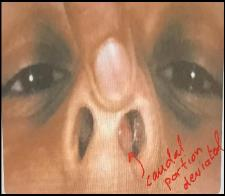 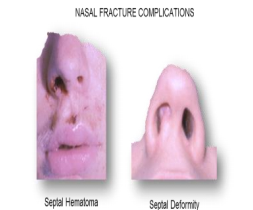 with severe caudal deviation
‹#›
■ Closed/open reduction-Early treatment can avoid cosmetic deformity and chronic nasal airway obstruction (<10-14days) (closed reduction can affect the soft tissue of the nose) 
■ Septorhinoplasty - late 
○ Causes of cosmetic defects 
1-Poor initial management of a fracture 
2-Secondary infection 
➢ Two types of nasal bone fractures:, 
○ 1-Depressed → use elevator to elevate the depressed bone 
○ 2-Deviated → blow came from the side → return the nose to the midline 
○ Put external cast in both cases because bone is unstable 
➢ Important: 
• How do you know that there is fracture? If there is epistaxis 
If the patient informs you that he had trauma to the nose and blood came out, even if it was a small amount → bone is fractured → Immediately look for septal hematoma
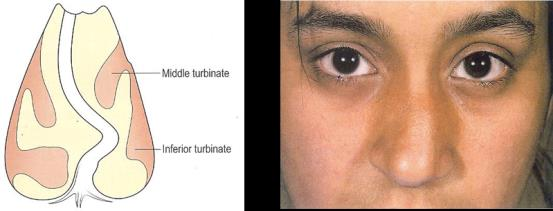 Causes
1. Traumatic most commonly. 
2. Iatrogenic (surgical). 
3. Foreign bodies: If it stayed for long time, it will lead to necrosis of the cartilage.
Manifestations of Nasal Trauma
● Main complaints of a patient with nasal trauma:
1-Deformity (if not obvious compare with a past picture or with the driver's license) 
2-Nasal obstruction (indicates anatomical disruption of the bony structures or the septum) 
3-Bleeding 
● Deformity is obvious 
● Fracture of the nasal bone 
● Septal injury: (Displacement, Hematoma, Perforation) 
● Synechia 
● CSF rhinorrhea 
● Epistaxis 
● What is the most common area of epistaxis (95%)? little' area (or kiesselbach area of the nose),VESSELS forming little's area: superior labial artery ,sphenopalatine artery,anterior ethmoidal artery,greater palatine. 
Management of epistaxis: 
 You manage epistaxis with cauterization with electrical cautery or chemical cautery (chemical cauterization is easier!!)  
Or manage it by anterior nasal packing --> by merocele  
If after 24 hours the bleeding not stop--> use anterior posterior nasal packing  
If after 24 hours the bleeding still did not stop> surgical ligation of sphenopalatine, anterior ethmoidal artery, posterior ethmoidal ARTERY.  
Why is cauterization risky? One of the most common causes of septal perforation is cauterization
‹#›
Diagnosis "MedScape"Doctor's notes in red
● Most nasal fractures are diagnosed by history and physical examination. Most important thing in nasal fractures: EXAMINATION (nasal cavity) TO EXCLUDE SEPTAL HEMATOMA 

● Careful palpation and nasal cavity examination. 
● History usually includes a preexisting trauma, which may be followed by epistaxis. Typically, the epistaxis has resolved by the time the patient presents for intervention. 
● Patients usually present with swelling over the nasal bridge and a difference in the appearance or shape of the nose. 
● Physical examination findings include swelling over the nasal bridge, grossly apparent deviation of the nasal bones, and periorbital ecchymosis. 
● Radiography is not required, Plain radiographs are not helpful in the diagnosis or management X-ray is not necessary (does not add anything to the management), but can be used for medicolegal purposes of nasal fractures in isolated nasal injury. 
● Nasal bone CT scan is helpful if the patient has associated facial fractures or eye injuries which are commonly seen in nasal fracutures. 
● Be sure to ask the patient how the external shape of the nose has changed since the fracture. This helps determine what corrective maneuvers should be taken to restore the patient’s appearance through reduction of the nasal fracture.
Management
Depends upon the presence or the absence of nasal deformity (for proper assessment of the “shape” of the nose you may wait “few” days for the edema to subside) 
 Repair time is limited  
Nasal bone reduction: 1-Pediatric within 10 days. 2-Adult up to two weeks if more it will need septorhinoplasty  Treatment: 
● Reduction of NF under local or GA 
● Immediately before swelling 
● After the swelling has subsided (a nose fracture can be corrected immediately, but if the patient has a hematoma or ecchymosis we need to wait until it subsides) 
● Disimpacted bony fragments 
● Swinging, reduces the fracture 
● Depressed NB is lifted 
● External cast (applied when the nose remains unstable after correction) 
▪ Patient without significant swelling or deformity may be discharged 
▪ For those with significant swelling: 
○ Give advice on using ice/simple analgesia to decrease the oedema and pain 
○ Discharge review in five days 
▪ Patient with significant and nasal deviation should referred to ENT within 7-10 days of the injury. 
▪ Adhesions to surrounding soft tissue can occur in as few as 5-10 days. ▪ Fractured nasal bones usually heal in 2-3 weeks. 
▪ Fracture reduction can be performed when it is possible to assess and manipulate the mobile nasal bones. ▪ Usually within 5-10 days in adults and 3-7 days in children. 
▪ Patient with little swelling may be suitable for immediate reduction. 
▪ Closed reduction is preferred by most surgeons. 
▪ Antibiotics are indicated if there is laceration overlying the fracture,or if a septal haematoma has been incised.
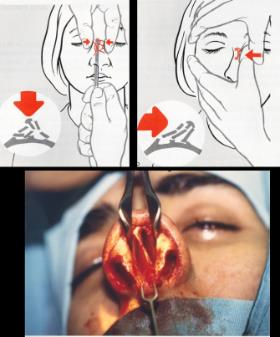 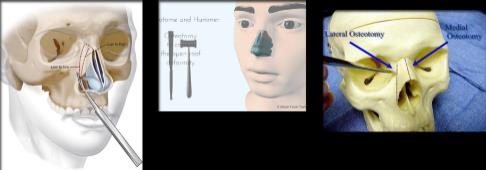 ‹#›
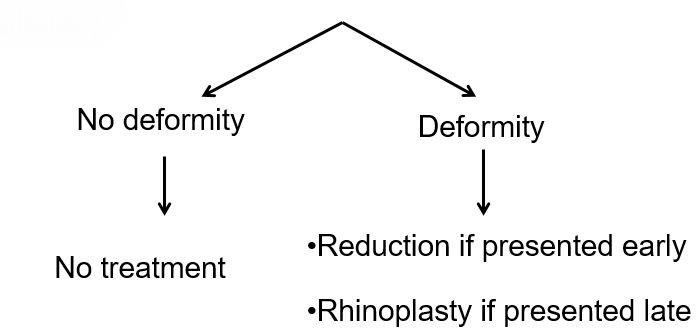 reduction
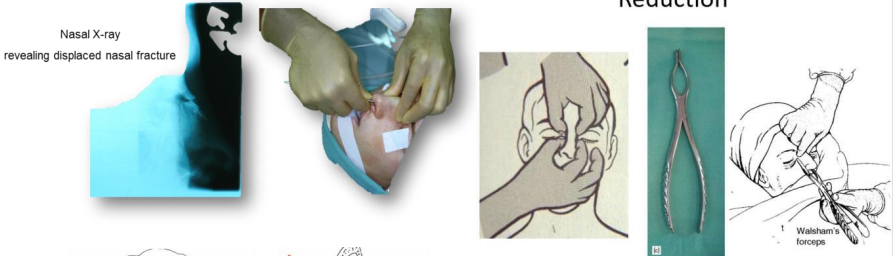 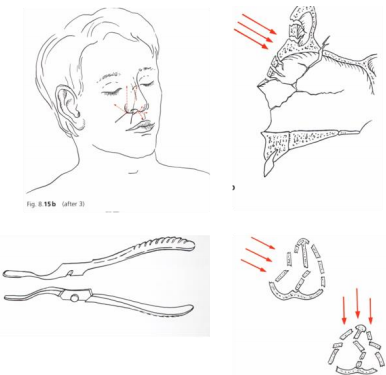 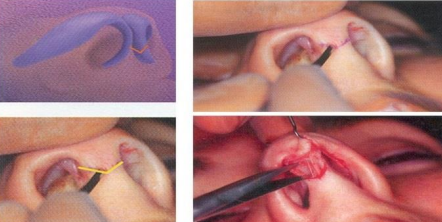 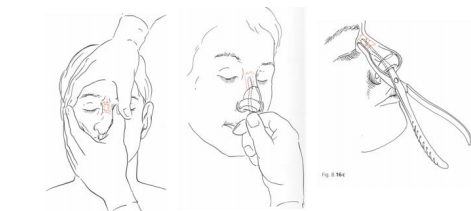 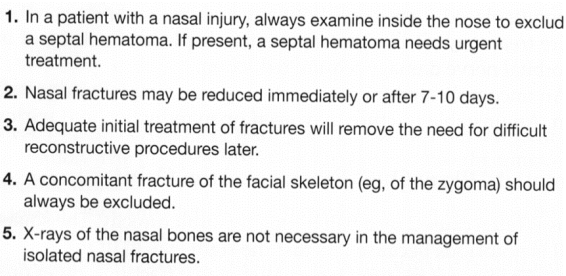 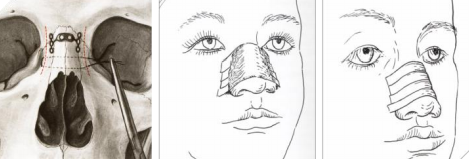 ‹#›
Important pictures
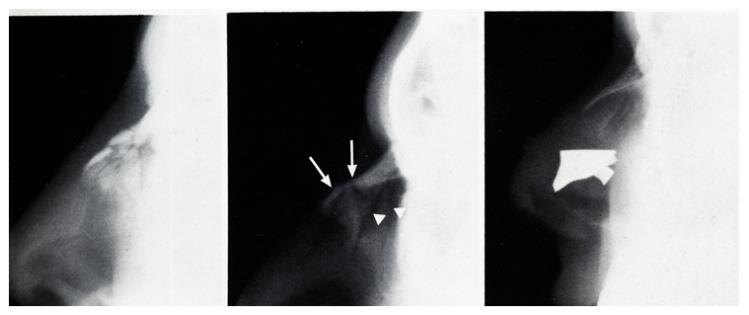 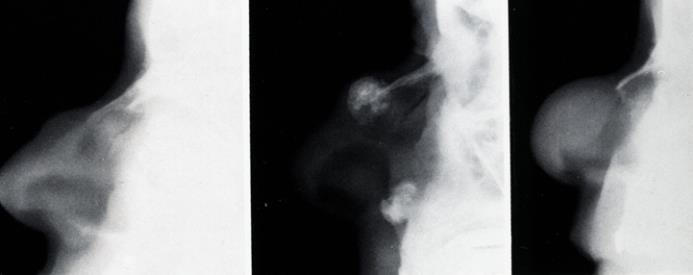 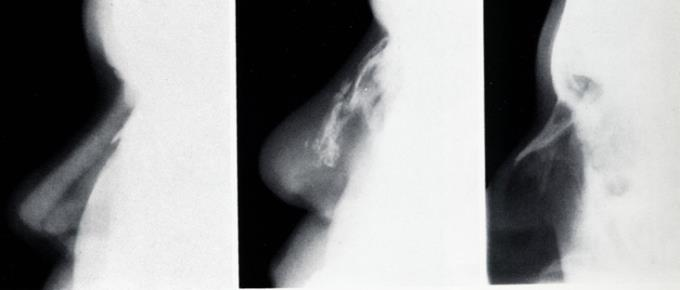 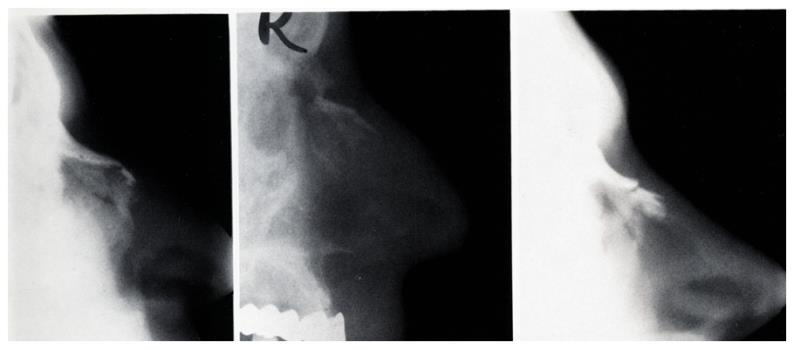 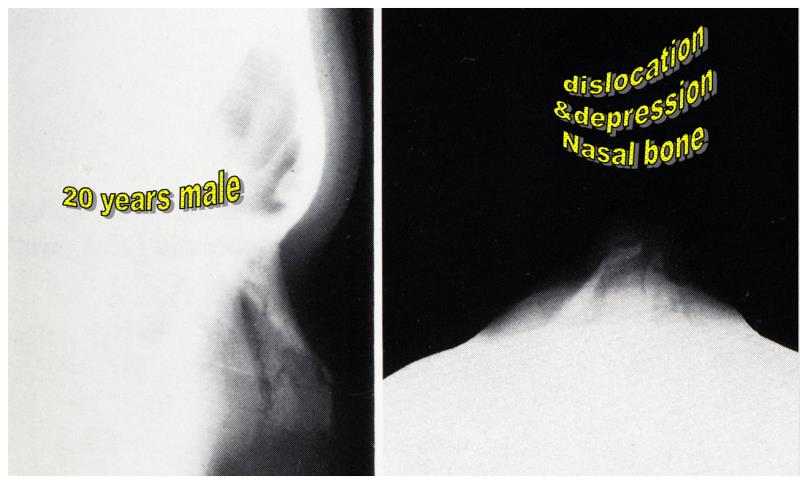 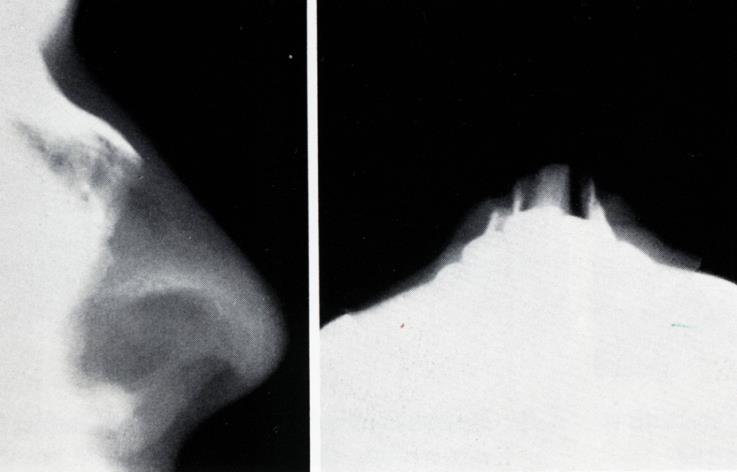 ‹#›
2-Nasal Septum Injuries:-
3-Septal Hematoma
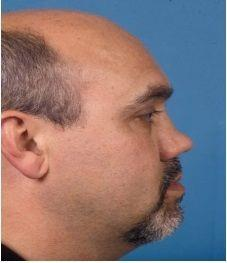 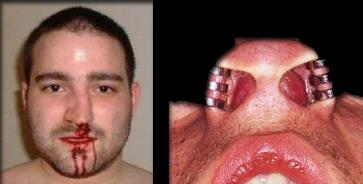 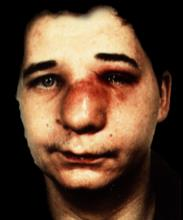 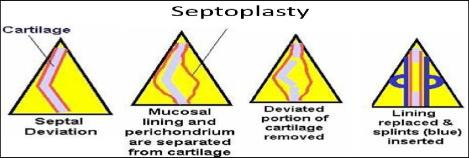 ‹#›
CSF Rhinorrhea:-
● Due to injury of the roof of the nose and the dura 
● Unilateral watery rhinorrhea increases by bending forward, exertion and coughing 
● Halo sign 
● Diagnosis is confirmed by biochemical analysis (Beta-2-transferrin) and by radiology 
● Most cases resolve with conservative treatment 
● Surgical repair may be needed in minority of cases 
● Complications: 
○ Meningitis ○ Tension pneumocephalus
Traumatic Septal Perforation:-
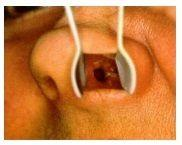 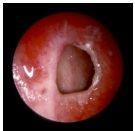 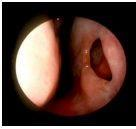 ‹#›
Laryngeal Trauma:-
● Accidental dep. Or ICU 
● Multiple injuries 
● Neck surgical emphysema 
● Laryngeal framework crepitus 
●Abnormal voice & unconscious ●Early intubation & Surgical reconstitution
Management
- Tracheostomy if Bleeding or Respiratory Distress. 
- Surgical Explore and Repair within 72 hours
Blunt Laryngeal Trauma: 
● Laryngeal trauma is uncommon 
● Mechanism: MVA, Sports, assault (strangulation) 
● Signs and symptoms 
- Hoarseness, voice change, Stridor 
- Subcutaneous emphysema, hemoptysis 
● Secure airway 
- Oral intubation-problematic might injure laryngeal structure
-Tracheotomy (not cricothyrotomy) 
● Cervical spine injury may be present 
● Flexible fiberoptic laryngoscopy: 
✓ an effective, atraumatic, and safe way 
✓ Topical decongestants and anesthetics 
✓ Digital video recording 
✓most important for diagnosis CT scan (with bone windows) 
-will determine the extent of injury to the laryngeal skeleton 
✓ Surgical exploration/repair (<72 hours) 
✓ Minimally displaced fractures managed nonoperatively (nebulizers, antibiotics, antireflux ✓ therapy). 
● Indications for CT: 
- Significant voice alteration 
- Edema or hematoma on endoscopy 
- Laceration or blood on endoscopy 
- Vocal fold paralysis 
- Palpation suspicious for fracture 
- After tracheotomy 
- Before definitive treatment 
● Blunt Laryngeal Trauma Management: 
- Once detected, should be immediately removed 
- Examination - negative (40%-50%) 
- Radiology- 80% radiolucent 
*Chest x-ray normal (10%-34%) 
*Inspiratory/ expiatory x-ray *Fluoroscopy 
- Rigid bronchoscopy *Diagnostic and therapeutic 
● Clinical features: - Initially an episode of choking and coughing +wheezing 
- Bilateral wheezing in tracheal location 
- Unilateral in bronchial sites 
- Patient may remain asymptomatic 
- Mucosal reaction producing obstruction - Vegetable foreign bodies present earlier
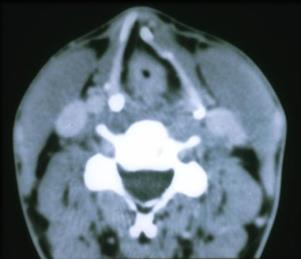 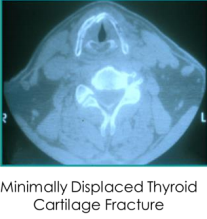 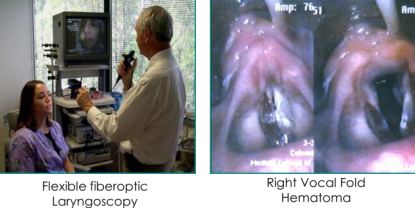 ‹#›
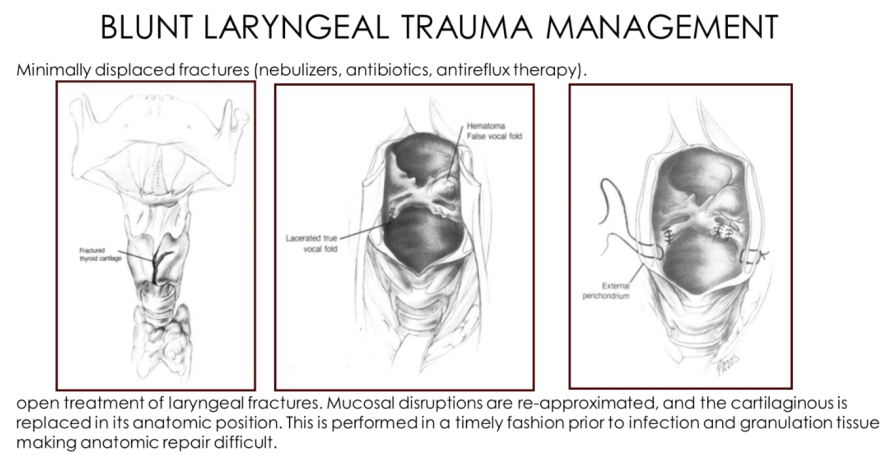 Orbital Floor Fractures (isolated blowout fracture):-
● Fracture of the orbital thin bony floor 
● Descent of the orbital contents (M, Cavity) 
● Blunt force, ocular bulb, axial 
● Medial zygoma, infraorbital rim 
● Localized violence to the Orbital contents 
● A blow (a fist, a tennis ball, a sq. ball, a champagne bottle cork, etc) 
● Trapping of the orbital contents (Orbital fat, inferior rectus, inferior oblique muscles) 
● Trauma will affect the weakest part of the orbit: Floor of the orbit (roof of maxillary sinus). 
● It can occur as an isolated injury or in combination with zygomatic arch fractures, Le Fort type II or III midface fractures, medial wall or orbital rim fractures. 
● When it is an isolated injury the object is usually intermediate in size. Not small enough to perforate the eye but not large enough to reach or affect the eyebrow or other areas of the face. The commonest example is a tennis ball. 
● The force may lead to inferior rectus entrapment (the patient cannot look upwards) and fat herniation inferomedially leading to enophthalmos due to the break in the floor of the orbit. 
● Patient should be referred to ophthalmologist for vision examination.
● Diagnosis: 
- Inspection: enophthalmos ,abnormal position of the bulb 
- Palpation: infraorbital rim, cutaneous emphysema 
- Bulbar movement: double vision 
- Infraorbital nerve sensation 
- Nasal endoscopy & CT 
- Ophthalmologic examination 
● Evaluation: 
- Orbital floor fracture results from blunt injury directed to the globe causing the orbital floor to blow out into the maxillary sinus
 - Entrapment of the extraocular muscle may result in diplopia especially on upward gaze 
- Ophthalmologic evaluation is recommended as these injuries are commonly associated with ocular injury (up to 10%) - Ct provides a very accurate determination of the orbital floor injury 
- Limitation of upward gaze in the eye due to entrapment of the ocular muscles which requires exploration and reconstruction of the orbital floor.
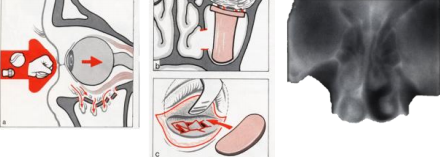 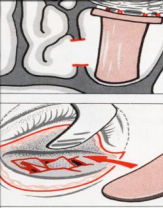 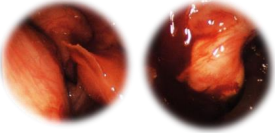 ‹#›
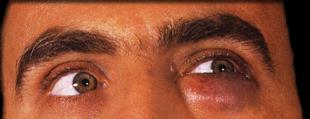 Imaging studies
● A blowout fracture is definitively diagnosed by imaging. 
● Another thing that can be definitively diagnosed by imaging alone is an antrochoanal polyp which is a solitary unilateral polyp that arises within the maxillary sinus and grows within the ostium towards the nasal cavity and the choana. 
● AP X-ray views of the orbit. 
● The most common views are the Caldwell (occipitofrontal) and Water’s Projections (occipitomental) 
● CT scanning (you should always look at the orbital rim) (the best): obtains both axial and direct coronal to properly evaluate the orbit and its floor. 
● Blowout fracture on CT Scan: 
● Coronal CT scan is showing an orbital floor fracture posterior to the globe; a fracture of the lateral maxillary sinus wall is also present.
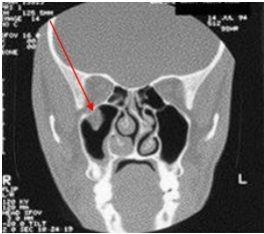 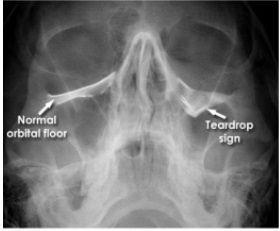 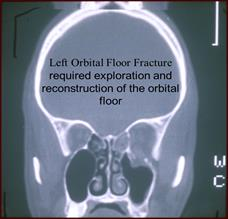 B
A
A: entrapment of the tissue B: fracture
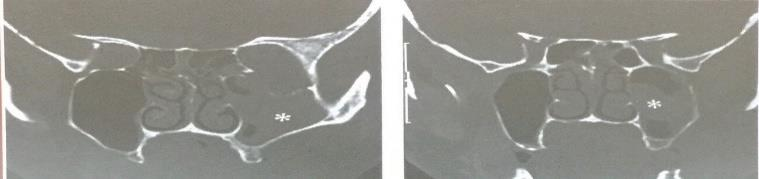 ‹#›
Treatment
- Cosmetic as well as to explore and release the displaced soft tissue, and to repair the bony deficit by removing or repositioning the bony fragment. We take from the septal cartilage and we put it in the floor. 
- No need for intervention in small, non-entrapped, non-infected fracture. 
- Surgical Treatment (Repair) for the orbital floor to be carried out through: 
● Transconjunctival approach 
● Cutaneous approach 
● Trans Maxillary approach 
● Endoscopically: enter through maxillary sinus and push up the roof. 
Keep in mind that it is rare to have an isolated injury so always look for other fractures and injuries.
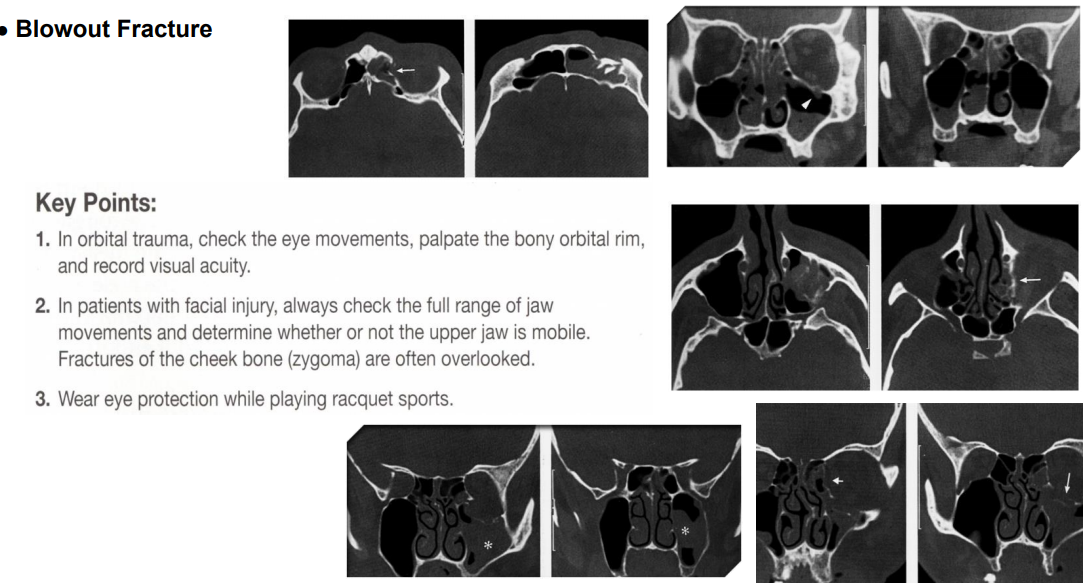 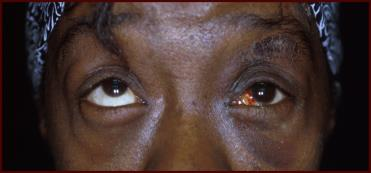 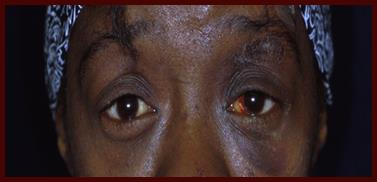 Neutral gaze
Upward Gaze due to entrapment of the ocular MS
‹#›
Ear trauma
Ear trauma can be divided to External (Auricular), Middle and inner ear trauma. It could be a laceration, avulsion (completely cut off). It could also be a burn, radiation or Hematoma.
1. Auricular hematoma: Very common

 ● Collection of blood between the perichondrium and the cartilage usually in the anterior part of the auricle auricular hematoma is considered a medical emergency so we must treat immediately to prevent cauliflower ear.

 ● Cartilage nutrition depends on the perichondrium (no direct blood supply). Hematoma between the perichondrium and the cartilage → The cartilage is then deprived of its blood supply→ infection /necrosis/abscess → cauliflower ear or atresia of the meatus. *note that the same thing can happen in the nasal septum : a hematoma will block blood supply → necrosis → abscess → septal perforation which may result in collapse (cauliflower ear) 
● Usually Following Blunt trauma to the side of the head:
 * Contact sports, child abuse may be suspected.
 * Shear injury at anterior auricular skin.
● Skin of the pinna is tightly bound to the perichondrium of the underlying elastic cartilage. 
● Examination:ear will be soft and boggy,with loss of normal contour + Fluctuant anterior ear swelling.









Right Auricular Hematoma


● Management : incision and drainage (may be done under GA because its painful) + compressive dressing (compression to prevent recollection of blood) + antibiotics (antistreptococcal antibiotics: clindamycin, dicloxacillin, cephalexin) (for both auricular and nasal hematoma) 
● Needle aspiration inadequate (needle aspiration must be avoided because it is inadequate because will likely recollect.Repeated aspiration may lead to seroma and superinfection,leading to perichondritis). 
● Complications: * Infection/abscess. * “Cauliflower”. 










”
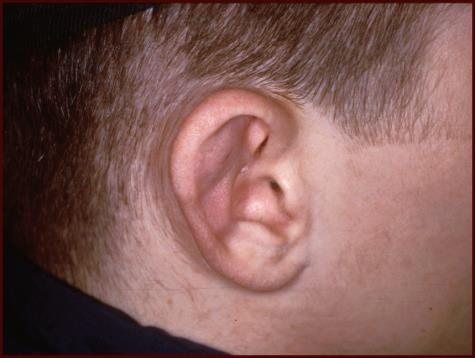 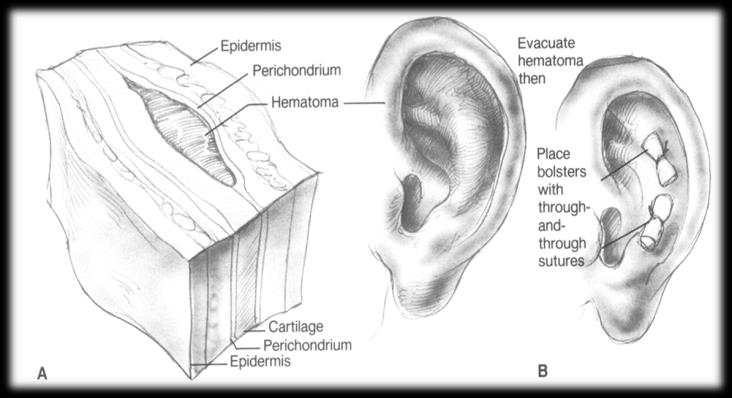 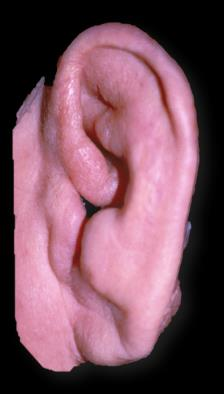 (cauliflower ear)
Incision & Drainage with Bolsters
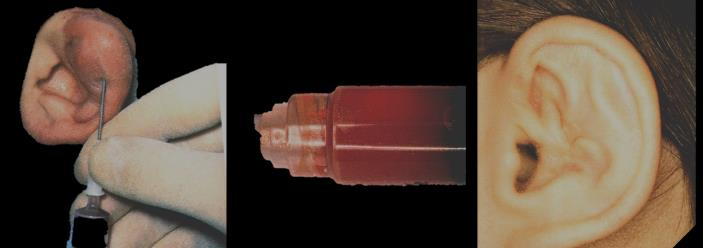 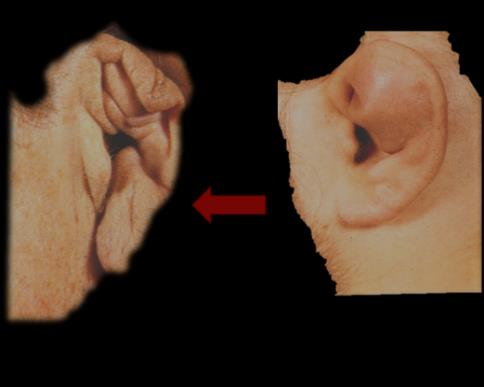 ”cauliflower ear” resulting from abnormal cartilage formation and scarring after auricular hematoma
Needle aspiration
‹#›
2. Auricular laceration:

 ● The pinna has an Excellent blood supply→ easy to suture 
 ● 8 hours ischemia periods are allowing the grafting (you have an 8 hour window to suture)
 ● Human bites: perichondritis can be prevented by dressing the wound and delaying closure for 2-3 days (first you need to rule out infection before you reconstruct the ear)
 ● Suturing severe laceration, any avulsed tissue and replantation of partial avulsion (The ear lobe may split by avulsion by an earring (you have to know that this is one a common type of trauma to the ear , can occur if someone pulls on someone's earring!) → repair by step incision with a suture loop to reconstruct the hole, plastic reconstruction is necessary)
 ● Exposed Cartilage should be trimmed & back before closing the skin.
 ● Treatment:
    ✓ Laceration: 1) Primary closure. 2) the duration of Antibiotic: Degree of contamination. 
   ✓ Comprehensive Laceration (cartilaginous & skin):1) wound debridement. 2) close the wound.3)
      antibiotic   
        
● IT IS IMPORTANT TO KNOW THAT CLOSURE OF ANY LACERATION IN THE EAR OCCURS BY PRIMARY INCISION, then put the patient on antibiotics) 
● If there is a separation of any part of the ear (EVEN IF THE ENTIRE EAR SEPARATES) → you can graft if you are still in the eight hours window 
● Complications of ear trauma: bacterial infection, cauliflower ear which may lead to atresia of the external meatus 
● If you have piercings in the cartilage part it will always end up with infection and end up with cauliflower you have to clean it and put fucidin all the time. 












3. Injuries external meatus:

 ● Insertion of FB, using matchstick to clear wax is common, Incorrect Insertion of a syringe for dewaxing and bad performance of Aural suction. 
● It's easy to make laceration in the external meatus usually result of foreign body, cotton swab, keys,
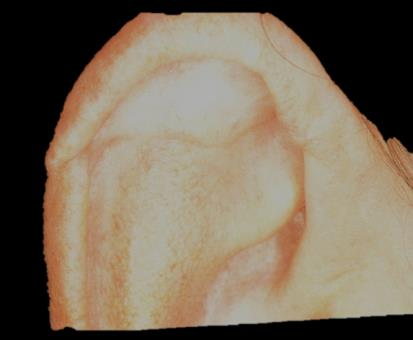 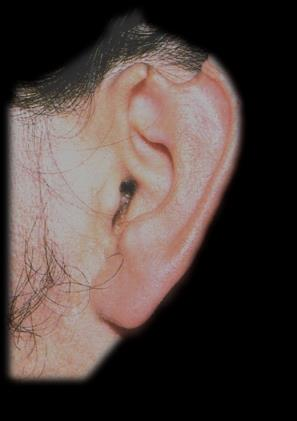 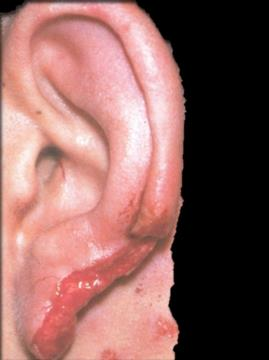 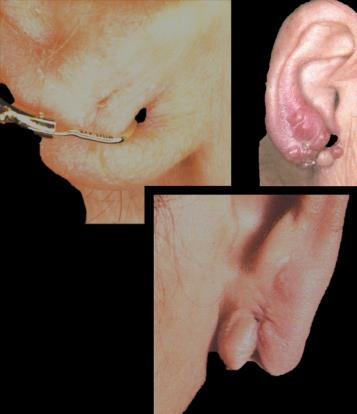 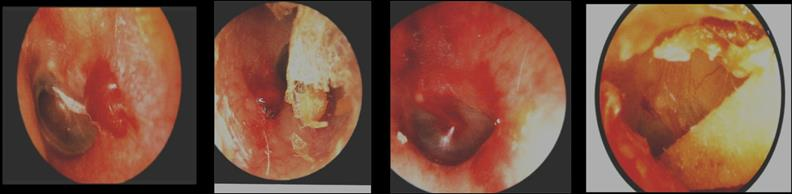 Injuries external meatus
‹#›
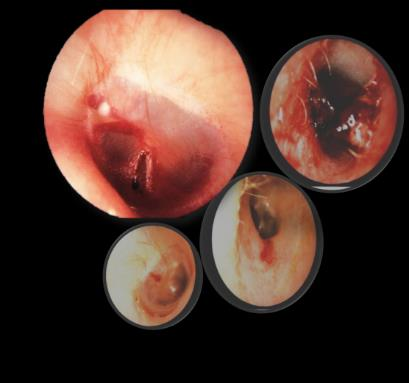 ● Laceration at the isthmus (the narrowest part) of EAC 

● Tympanic perforation 

● Ossicular chain disruption 

● It happens in the narrowest part of the ear (isthmus) usually it occurs in the lateral part of the isthmus and can extend to the tympanic membrane and cause dislocation of the ossicles and facial nerve injury. 

4. Cancer: ● Ear can be affected by squamous cell carcinoma or basal cell carcinoma 
5. Frostbite: ● In cold countries. Causes necrosis of the cartilage. 
6. Ear piercings: 
● Specially ones in the cartilage can cause: infection, abscess, keloid (risk factors: non sterile technique, dark skin) hematoma and cauliflower ear. 
● Treatment: drain if abscess or hematoma, steroids if keloid.

2.Traumatic TM Perforation
Patient might present with history of trauma, earache, deafness, bloody otorrhea
 ★ Management of traumatic TM perforation:
 - Observation: Most cases heal spontaneously. Avoid Suction, ear drops and water
 - Elective myringoplasty

3. Middle & Inner ear injuries
● Blast injury – Barotrauma - Head injury - Surgical trauma.
● Usually caused by accidents. 
● 2% to 3% of all injuries. 
● in 45% of fractures of skull base. (it’s uncommon for the middle and middle ear injuries to be isolated, usually it’s caused by an external trauma)
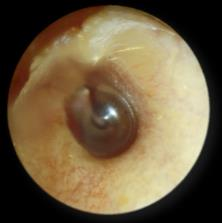 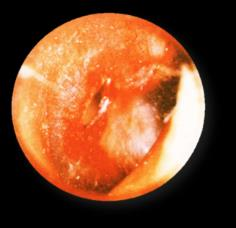 Middle ear
1.Hemo Tympanum
2.Traumatic Ossicular disruption
- Usually is asymptomatic 
- May cause conductive hearing loss 
- Treated by observation because most cases resolve spontaneously
- Suspected if trauma followed by CHL with intact TM - Diagnosis is confirmed by CT and/or by surgical exploration (tympanotomy) - Treatment is by surgical repair
4.Otitic barotrauma
Symptoms
Treatment
Discomfort, pain & deafness
- Prophylactic - Decongestant, analgesic and autoinflation (Valsalva maneuver) - Myringotomy ± VT insertion
‹#›
Temporal Bone Fracture
Temporal bone area contains the middle and the inner ear. Fractures can be due to trauma to frontal, occipital or side head Injury.
 - It could be due to a Blunt trauma (Most Common) Ex. RTA or a penetrating injury (Less Common) 
- MVA, assault, fall 
- Associated with life-threatening injuries 
- Temporal bone fracture types: Direct (localized): seen with gunshot wounds (penetrating perforating with brain injury) Indirect (diffused) (either longitudinal fracture, or transverse fracture)
 ● Evaluation 
- Trauma protocol/clear C-spine,YOU HAVE TO EVAL UATE THE C-spine 
- Assess facial nerve function early 
 * Immediate vs. delayed onset related to the trauma
 * Immediate paralysis implies direct disruption of the nerve, delayed or progressive indicates an intact nerve with post-traumatic edema 
- Must know the status of the facial nerve (traumatized or not) 
- Note that if the facial nerve is affected then the temporal bone must also be fractured by the accident 
- Must ask yourself if the facial nerve palsy occurred immediately or this patient has a long standing facial WEAKNESS even before the trauma (why? Because if it occurred immediately you have to go in surgically and reconstruct)
 - And if the patient started to have facial weakness sometime after the trauma (slow onset), then this is due to post traumatic edema → NON SURGICAL conservative treatment (protect the eye from dryness and close it, STEROIDS, patient follow up is necessary) - Conclusion: - Immediate onset of facial nerve injury → direct trauma to the nerve - Slow onset of facial nerve palsy → only post traumatic edema
 - Ear examination - hemotympanum, CSF otorrhea, TM perforation, or canal laceration.
 - Assess hearing: tuning forks, audiogram
 - Radiology: A fine-cut temporal bone CT- with bone windows, Evaluate extent of fracture. (The golden standard is High Resolution CT!). 
● How to differentiate between basal skull fracture and temporal bone fracture ? * Signs and symptoms: if the patient complains of hearing loss or vertigo→ temporal bone fracture.










● Temporal bone fracture types: 
- Direct fractures: localized e.g. gunshot wounds. 
* Penetrating perforating fracture & brain damage. 
- Indirect fractures: diffused external forces. (مطالبین فیها :(!!in blunt trauma → in this type the damage is in the  petrous pyramid of temporal bone. 
* Longitudinal fracture. 
* Transverse fracture. 
● Dura may tear (TB & subarachnoid CF), @Latent infection: ET→ Meninges
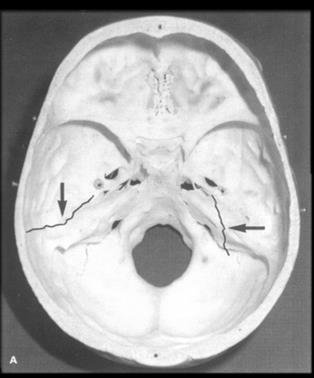 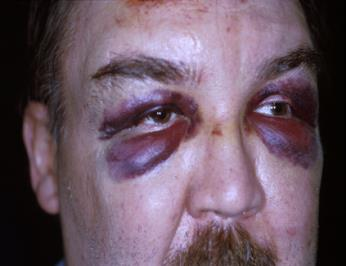 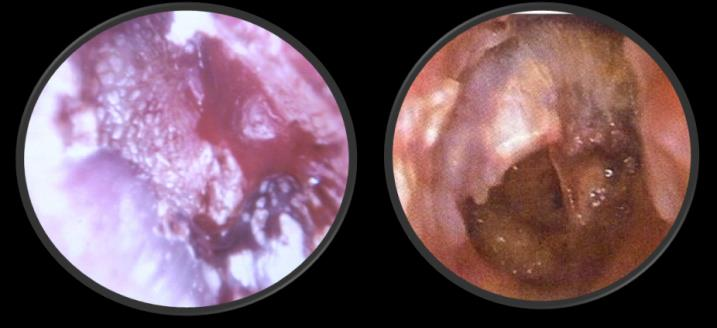 orbital ecchymosis or Raccoon's Eyes
External Canal Laceration, hemo tympanum
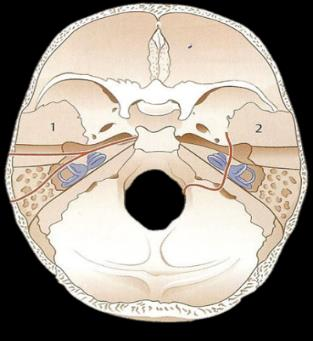 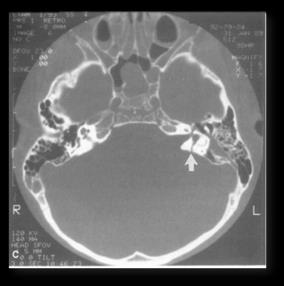 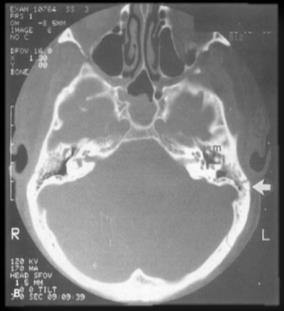 CT scan showing transverse fracture
CT scan showing longitudinal  fracture
Along or across the pyramidal axis
‹#›
Types of Temporal bone fractures:- 
1. Longitudinal: 70%-80% of the cases, Conductive hearing loss (rupture drum, hemotympanum or ossicular disruption) Facial nerve paralysis is not common (injury will extend to the inner, middle (mainly), and external ear → conductive hearing loss)
 2. Transverse: 20% of the cases SNHL & vertigo (Labyrinthine injury) Facial nerve paralysis is common (no sign of external or middle ear injury → sensorineural hearing loss) 
3. Mixed: 10% of the cases worst prognosis.
● manifestations:
 ✓ Battle sign 
✓ TM perforation 
✓ Hemo Tympanum (on otoscopy) 
✓ CSF otorrhea or rhinorrhea 
✓ Laceration of external auditory canal 
✓ Ossicular disruption 
✓ SNHL
 ✓ Vertigo
 ✓ Facial nerve paralysis
 ✓ Raccoon eyes 
 ● Management:
 ● KEY points to focus on in the management of temporal bone fracture (regardless of the type) 
 ● Facial nerve paralysis, did the facial nerve get injured?
 ✓ Immediate - operative exploration and repair 
 ✓ Delayed - observe, steroids, eye protection 
● CSF leak, is there a CSF leak? - close spontaneously with conservative management 
✓ bed rest » lumbar drain 
✓ >90% resolve in 2 weeks 
● Hearing loss? 
✓ Sensorineural - hearing aid or cochlear implantation (but usually not necessary because temporal bone fractures are usually unilateral, so the patient can depend on the other ear). 
✓ Conductive- ossicular reconstruction, tympanoplasty or ossiculoplasty (according to injury). 
● Vertigo? - treat symptomatically & usually resolves over time, can be evaluated with Electronystagmography. ✓Vestibular suppressants and physical therapy (canalith repositioning maneuver, etc.)
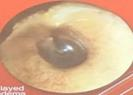 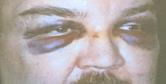 ‹#›
● Note that in this image, the longitudinal fracture will pass from the external ear canal to the middle ear then outward → thus the symptoms will be associated with middle ear structures (facial nerve injury, tympanic perforation, ossicular disruption, otorrhea) 
● But in the transverse fracture → no structures are harmed (Intact tympanic membrane, external ear canal) 
● What are the two structures that may be injured in transverse fracture? 
○ Facial nerve and 8th CN (sensory neural loss) 

1-Longitudinal  2-Transverse
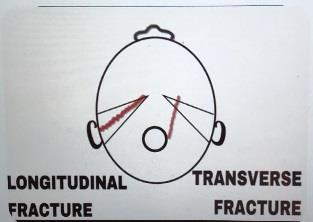 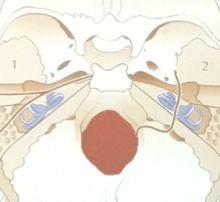 1
2
Foreign bodies
1-Nasal Foreign Bodies:-
- Usually found in children
- May retained for long time 
-Beads, coins, peas, pieces of rubber, paper, metal fragments…
- The most common site is between the inferior turbinate and the nasal septum. 
- It differs from the ear in that the nose is part of the airway tract. 
- If the foreign body stays in the nose for a long time it will cause perforation. Or chemical burn of the skin around the nose – especially with leakage from ‘button batteries' - Organic materials soon decompose and become infected, causing symptoms more quickly
‹#›
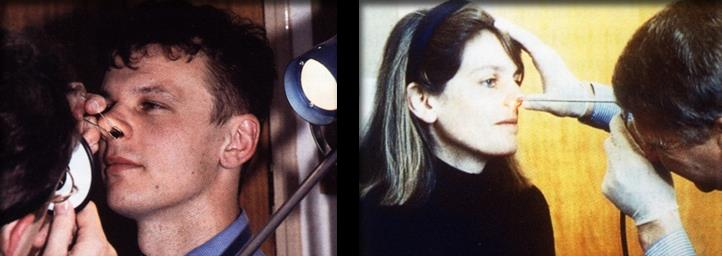 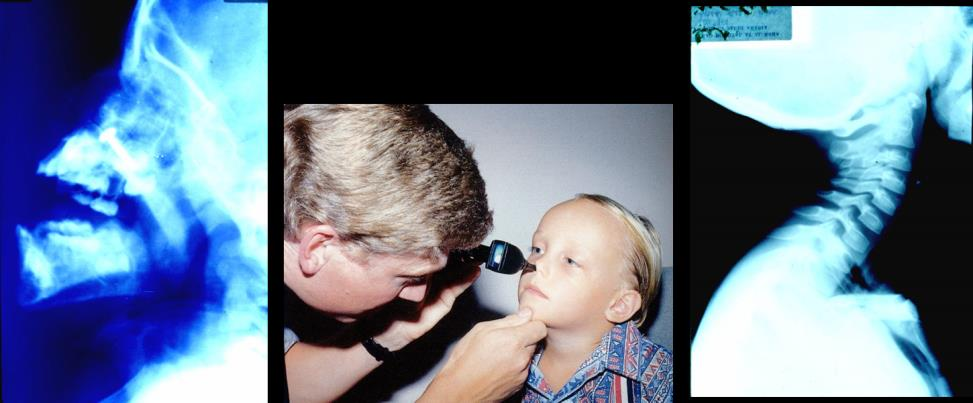 ● common in children or adult (psychiatric patient) (papers is the commonest foreign body) 
● If you leave the foreign body for long time there will be Rhinolith formation and the patient will have bleeding if it was removed under GA 
● you will diagnose the patient without extensive examination! 
● You will find unilateral offensive discharge + foul smell (diagnostic) + eczema aroundit 
● Anterior rhinoscopy, nasal endoscopy, speculum of a fiberoptic auriscope 
● We do radiology only when we suspect radiopaque foreign body 
● No need for radiology if it is not radiopaque (you will not find anything) 
● When you remove the foreign body make sure it doesn't go to lower respiratory tract for it will cause aspiration
Nasal foreign body
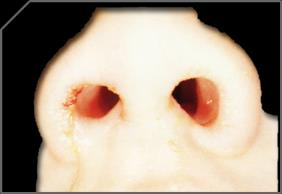 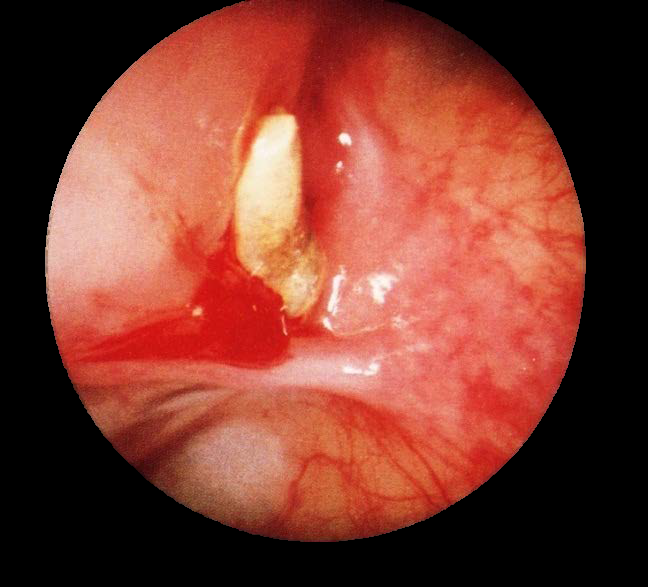 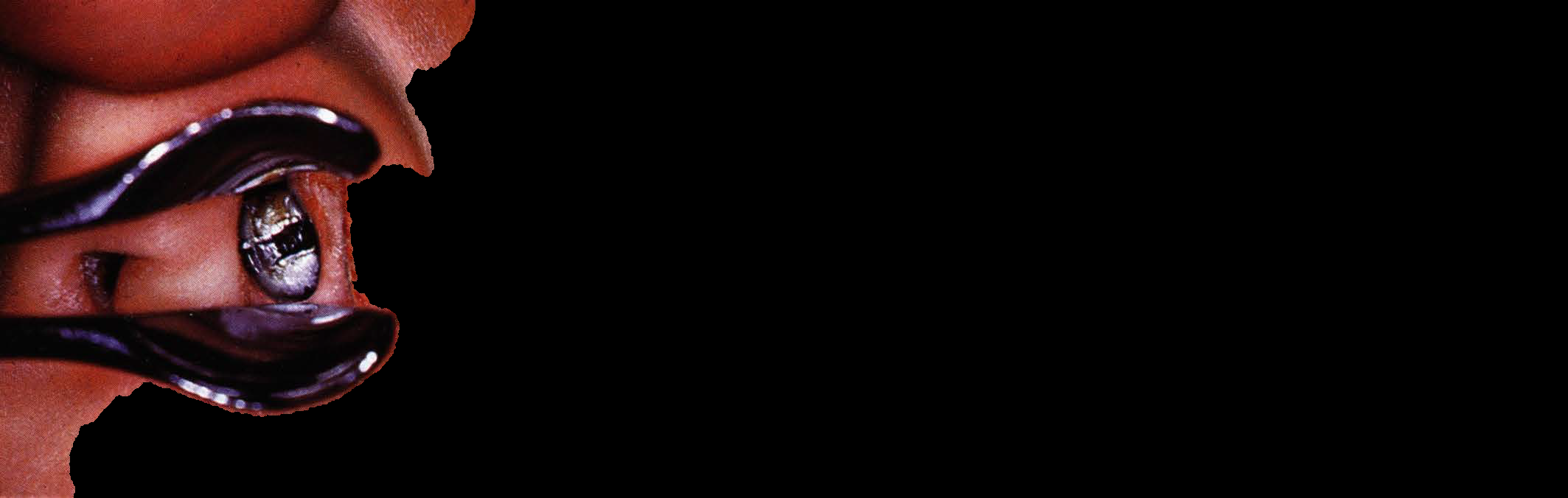 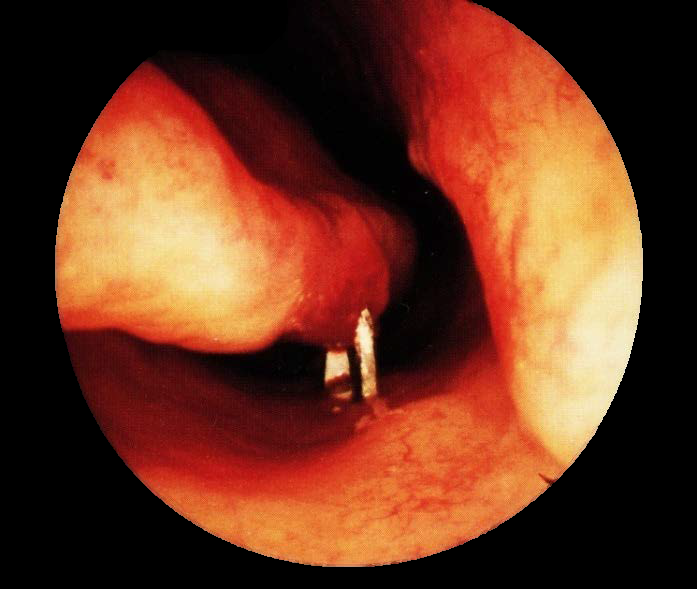 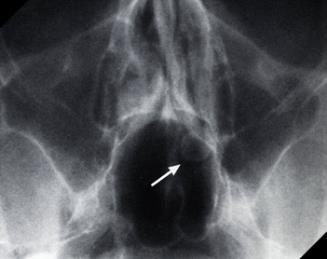 two nails caused by a dental procedure in a patient complaining of a unilateral offensive discharge
a foreign body going through the maxillary sinus
Foreign body: metal screw
this foreign body is inside the posterior end of the nasal cavity
unilateral, offensive, purulent nasal discharge in a child
● RHINOLITH
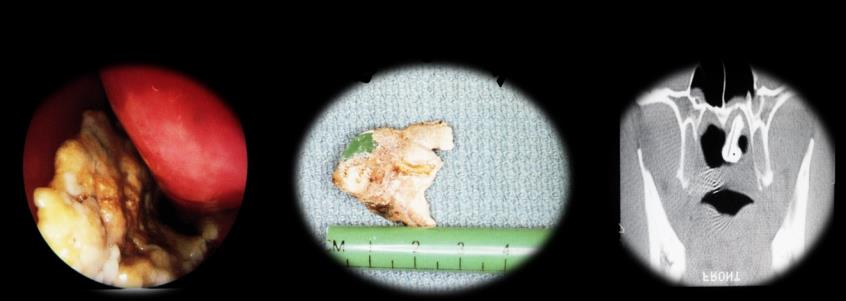 (calcium and magnesium salts)
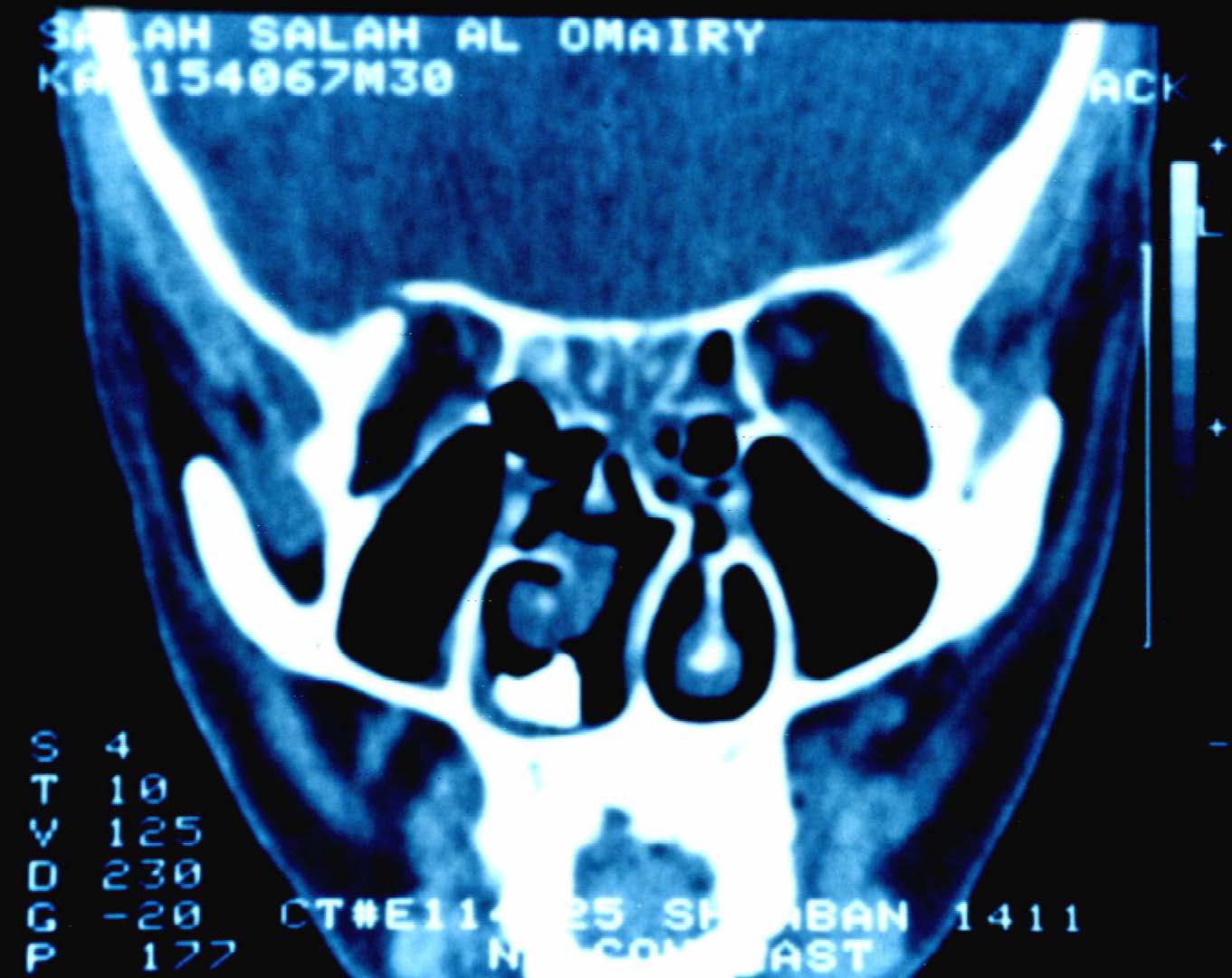 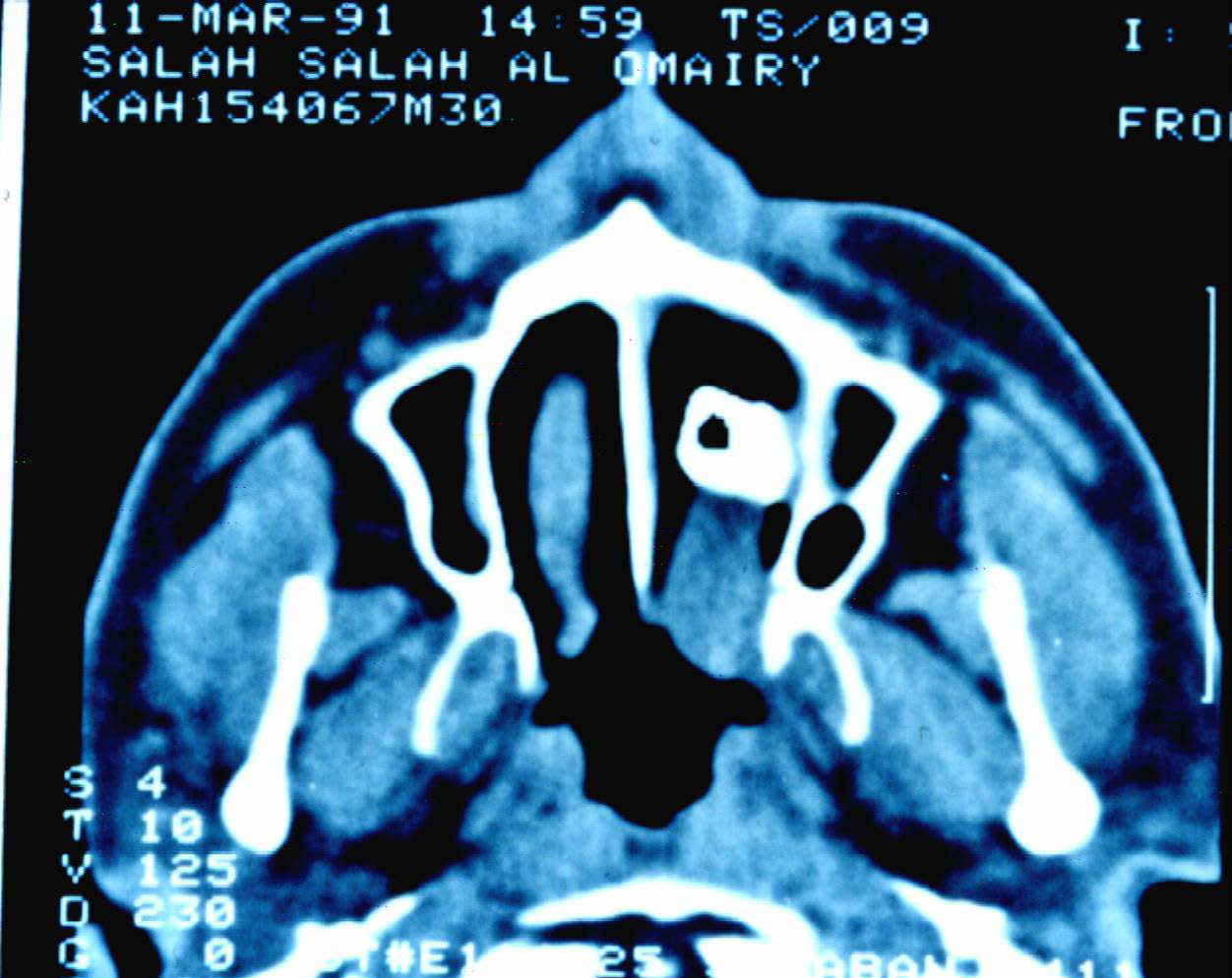 ● REMOVAL OF NASAL BODY
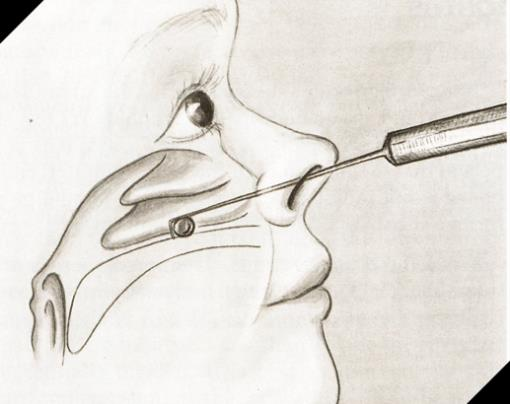 ‹#›
2-Foreign Bodies in the Mouth and Pharynx:-
● Oropharyngeal foreign bodies: 
○ Larger foreign bodies: ex bite of toys, flat bones, coins, buttons, large fish, bite of false teeth (site of impaction will be in the piriform sinus and the hypopharynx → open rigid endoscopy to remove it. 
○ Small pointed foreign body: (splinters of bone, fish bones the commonest, bristles from toothbrush, needles, nails, bits of wood and glass) always get impacted in the tonsils, vallecula, lingula, base of the tongue and the lateral wall of the pharynx → remove it by forceps 
● Clinical features: 
*Pain of varying severity            *Worse on swallowing            *May be completely obstructed 
● Diagnosis:
 * history  
* Neck palpation (Salivary pooling &pain)   
 * Radiography in radiopaque FB 
* Gastrografin not Barium swallow                   
* Endoscopy is carried out        
* Small FB in the upper pharynx removed using grasping forceps under direct vision. 

● Usually sharp Ex. Fish Bone is the most common and might also be Dentures or vegetable matter 
● Common sites: tonsils, base of tongue and vallecula 
● Diagnosis is by physical examination 
● Treatment is by removal 
● Less common than in the esophagus 
● All pharyngeal foreign bodies are medical emergencies that require airway protection. 
● Patients with non-obstructing or partially obstructing foreign bodies in the throat often present with a history of choking, dysphagia, odynophagia, or dysphonia. 
● Pharyngeal foreign bodies should also be suspected in patients with undiagnosed coughing, stridor, or hoarseness. 
● Parents and caregivers of children with symptoms of partial airway obstruction should be asked whether choking and aspiration have occurred. 
● Diagnosis is often complicated by delayed presentation. 
● Case reports describe foreign bodies in the throat that were misdiagnosed and treated as croup. Thus, physicians must have a high degree of suspicion in patients with unexplained upper airway symptoms, especially in children who have a history of choking. 
● Treatment: 
* Instrumental extraction of FB 
* Pressure necrosis, mucosal injury 
* Abscess or mediastinitis
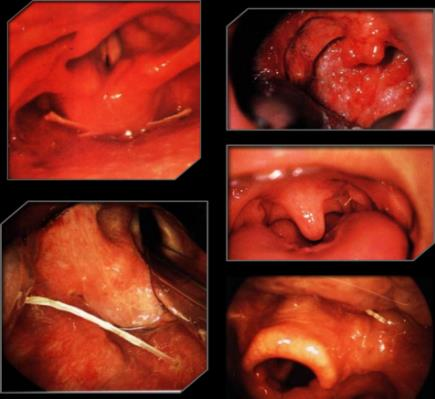 ● KEY POINTS 
● If FB is suspected, open rigid endoscopy or weerda diverticuloscope. 
● Attempts to dislodge FB by ingesting foods such as salads, bread, etc. are not justifiable, as this often leads to delay endoscopy and allows complications to develop. 
●Fish bones almost always lodge in the tonsils /base of the tongue and are usually not visible with plain X rays. 
● A normal plain X ray does not exclude a foreign body 
● Always believe the patient. 
● The symptoms of foreign body ingestion are more important than specialized investigations. 23
‹#›
3-Foreign body aspiration
● 3 thousand child die annually because of fb aspiration and its common in children under 12 years 75% under 3 years there is signs the patient has attack of coughing 
● Foreign body aspiration is a life-threatening childhood emergency 
● History very important (may be impossible) 
● Young child-75% <4years old 
● Paroxysms of coughing unexplained fever or toxemia 
● Its type and location in the laryngo tracheobronchial tree 
● Diagnosis:
 ○ Inspiratory and expiratory chest films
  as well as fluoroscopy 
 ○ Bronchoscopy provide definitive diagnosis and treatment 
 ○ Complications: 
 • Pneumonia and pulmonary abscess
 • Impaction in larynx(fatal) complete respiratory obstruction
 ○ Once detected should be immediately removed 
● Vegetable material: peanuts,seeds and popcorn(severe mucosal reaction) 
● Inorganic material: coins, buttons, plastic toy 
● Approximately 40%-50% will have decreased breath sounds or wheezing on the affected side 
● Chest x-ray can be suggestive (most of the time the x-ray will be negative unless there’s atelectasis, pneumonitis, or air trapping) (pic3)
● If there’s history of foreign body aspiration you must take the patient to the OR immediately. DON’T WASTE TIME!) 
● Atelectasis air trapping and pneumonitis 
● One-third of chest x-ray will be negative in the early post-aspiration period. 
● Coins are common in children 
● Food impaction in adult (bones and chewed meet) common adult
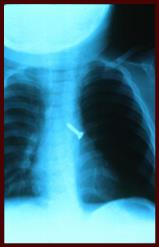 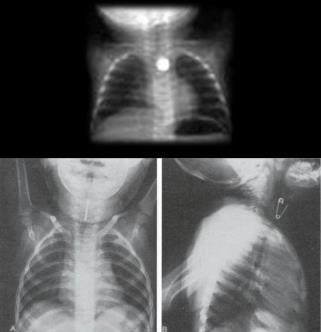 fluoroscopy
3
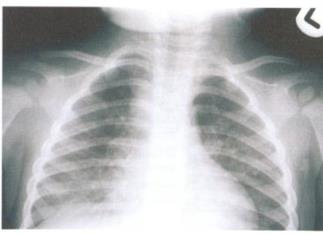 left bronchus forgin body
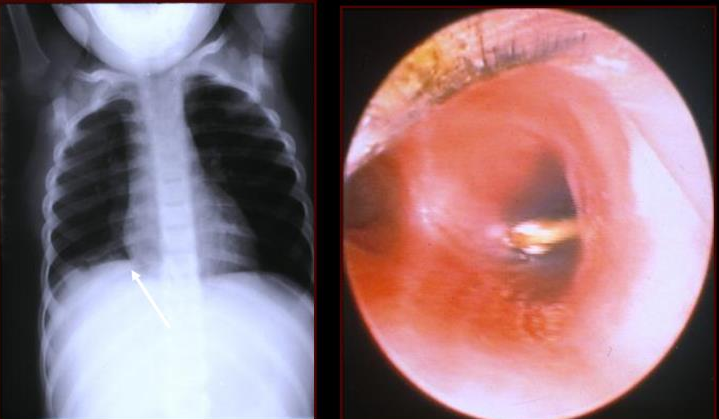 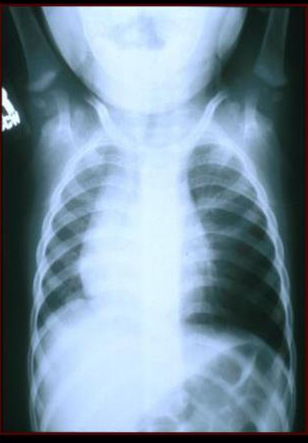 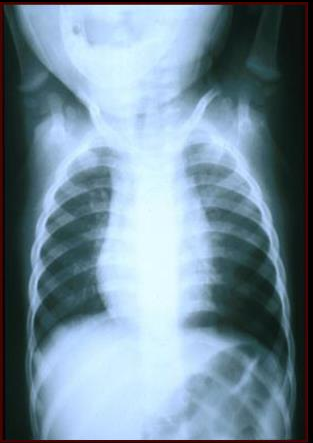 inspiration and
expiration films  are required because  the expiration film won’t deflate
after inspiration
inspiration                                             expiration
right lower lobe atelectasis            right bronchus forgin body with subtle right 
hemidiaphragm elevation
4-Foreign body in the larynx
‹#›
5-Foreign Body in the Esophagus
- Most of the foreign bodies are found at the level of the cricopharyngeus muscle. Aorta/left mainstem bronchus, Gastroesophageal junction 
- Coins – 75% children, meat, dentures, disc batteries etc. 
- More common than the pharynx - X ray showing coin at the cricopharyngeus 
- Clinical Presentation: 
* History of ingested F.B.
* Absolute dysphagia, drooling of saliva, inability to complete the meal, etc., 
* Pain is almost universal
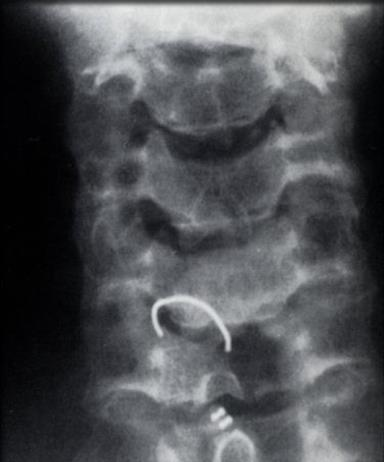 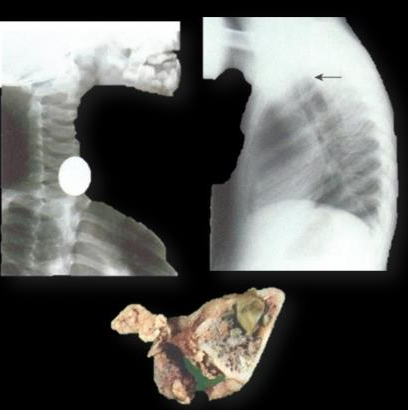 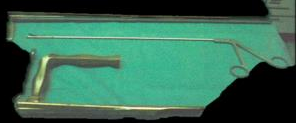 -Swallow their dentures „ -not Radio-opaque
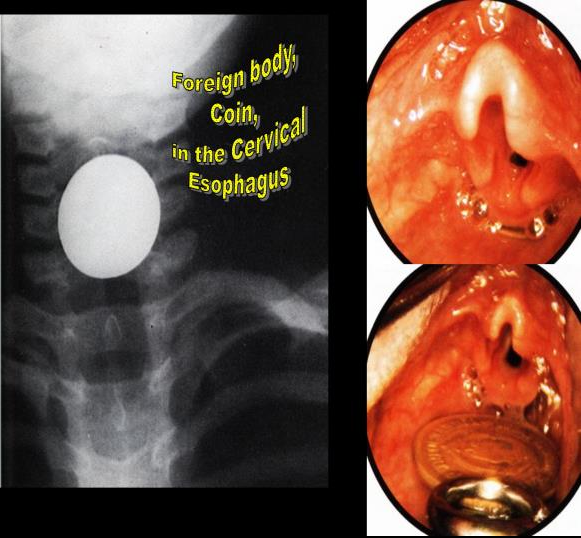 forgin body coin in the esophagus
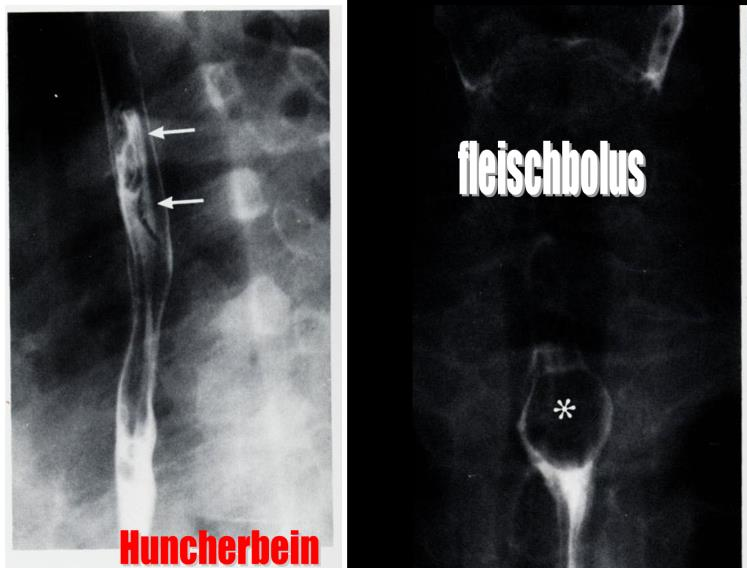 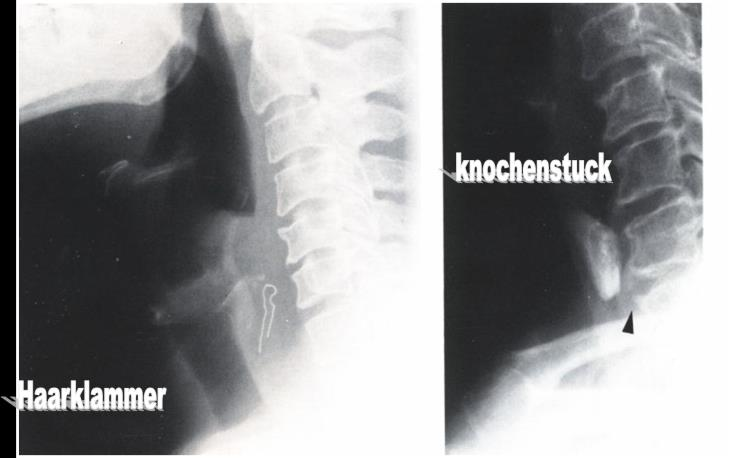 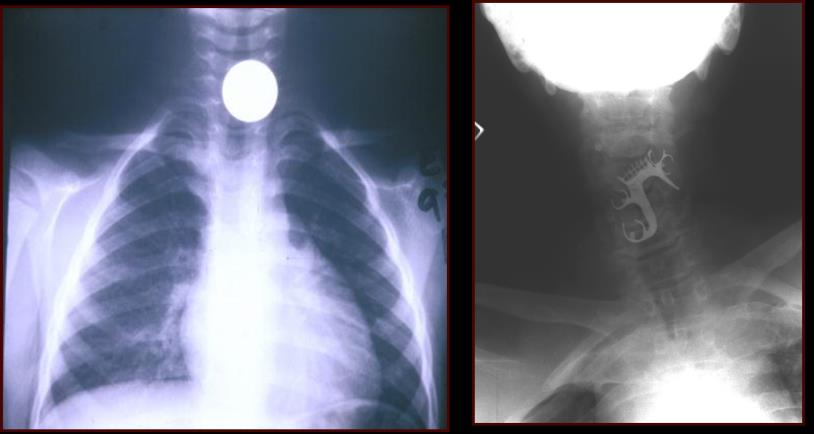 partial dental plate impacted in the cervical esophagus
piece of bone
coin at cricophrahyus
chicken bone
piece of meat
دبوس شعر
‹#›
6-Esophageal perforation:-
- 50% mortality rate 
- The most common cause of an esophageal perforation is injury during placement of a nasogastric tube or a medical procedure such as esophagoscopy. 
- A tumor, gastric reflux with ulceration, violent vomiting, or swallowing a foreign object or caustic chemicals or dentures. - Injuries that hit the esophagus area (blunt trauma) and injury to the esophagus during an operation on another organ near the esophagus. 
- Rare cases have also been associated with childbirth, defecation, seizures, heavy lifting, and forceful swallowing.
Signs and Symptoms
● The main symptom is pain, but the condition can progress to shock even death – if untreated. 
● Signs include fast breathing, rapid heart rate, low blood pressure, and fever. 
● Patient with a perforation in the uppermost portion of the esophagus (cervical part) may complain of neck pain or stiffness and air bubbles underneath the skin. 
● Patients with a perforation in the middle portion or lowermost portion of the esophagus may have difficulty swallowing, chest pain, and difficulty in breathing.
Investigations
A chest x-ray may reveal that there is air in the soft tissues of the chest, fluid that has leaked from the space around the lungs, or a lung collapse. Do before CT 
- A chest CT scan may show an abscess in the chest or esophageal cancer. X-rays taken after you drink a non-harmful dye can help pinpoint the location of the perforation. Definitive
Treatment could be either:
Complications
● 50% of the patients deteriorate. 
● Possible complications include: 
○ Permanent damage to the esophagus (narrowing or stricture). 
○ Abscess formation in and around the esophagus, lungs and abdomen. 
○ Infection of the lungs.
‹#›
7-Foreign bodies in the tracheobronchial tree:-
- It is more serious than ingestion. 
- Sometimes parents do not notice the child eating something that caused him/her to choke, or the patients were not around when it happened. Example: popcorn
history
- Parental suspicion in pediatrics 
- Choking - Gagging 
- Wheezing: if prolonged in the chest, might be mistaken with bronchial asthma. 
- Hoarseness 
- Dysphonia. 
- Pneumonia, foreign body can lead to infection. 
- A positive history must never be ignored, while a negative history may be misleading. 
- The commonest site of ingestion injury is in the cricopharyngeal fossa 
- Because the cricopharyngeal sphincter has a protective role. Ingestion injury is common among neurological disease affecting swallowing. It is not serious unless the object is very large.
Investigation
● Fiberoptic laryngoscopy (golden standard)
● Bronchoscopy if laryngoscopy is not available. 
● Proper equipment. 
● Plain films: Not all foreign bodies are radio-opaque therefore will not be visualized. In these cases, we go by the history even in the absence of +ve radiographs. Radiolucent bodies such as food like popcorn or vegetables ● Chest and airway AP and lat. 
● Expiratory films. 
● Fluoroscopy if foreign body stayed for long and you are suspecting an injury. 
● Barium swallows. 
● CT, MRI, Angiography. 
● Note: inhalation injury is more serious than ingestion, but ingestion is more common
Treatment
To be initiated on clinical suspicion 
- Bronchoscopy: in most cases 
- Bronchotomy - Pulmonary resection
‹#›
8-Foreign bodies in the ear:-
● Children are most liable to insert FB 
● It’s a common problem especially in toddlers.
● The vast majority of the items are lodged in the ear canal. 
● Most cases of the foreign bodies in the ear are not serious. 
● Common objects found in the ears include: Food material, beads, toys, and insects. 
● Children may deny the history of foreign body insertion 
● Diagnosed carefully using otoscopy and a careful history-nature- (the object inserted, and the length of timing is important) 
● After examining the ear, you must examine the nose (if a child inserts a foreign body in his ears, he is likely to also insert objects in the nose) 
● Adults may have foreign bodies: 
● Psychiatric patients 
● Cotton bud or wood stick in adult 
● Cotton bud is accidentally lodged while cleaning the ear 
● Note: Many patients use their keys to clean their ears → mild trauma to external ear → this could be dangerous especially if the patient is diabetic (why?) malignant otitis externa 
● What is the causative organism ? Pseudomonas aeruginosa 
● Foreign body removal is preferably done under GA (safer) 
● Common site of foreign bodies in the ear: 
● Narrowest area: isthmus or lateral to the isthmus and deep meatus ● Always check both ears & nose in children
Signs and symptoms
- If the foreign body in the ear goes undetected it can cause an infection in the ear, the patient will present with: - erythema ,swelling & a foul discharge if infected (Otorrhoea) 
- Physical pain (Otalgia) 
- hearing loss, (rare, occurs if tympanic membrane is affected, or if the FB Is in insect “scratching and irritating membrane”) 
- Bleeding is also common but is not urgent: does not require immediate intervention. 
- A live insect in the ear. The insect’s movement can cause a buzzing the ear. - Scratching the canal or TM by Insects
Treatment
- Requirements of foreign body removal: 
*Clinical skills 
*Instruments (must use the appropriate instrument according to the shape of the foreign body) 
*Optimal lighting 
*Referred to a specialist 
*Repeated attempts 
*GA is safer (to avoid trauma to external ear and middle ear) *Trauma to the EAM & TM 
- Vegetable swell & impact, eg: rice grains or peas 
- Animal FB : fleas, ants or flies causing distressing tinnitus 
- Alcohol or spirit to killed the creature ,then syringed or suctioned out
- Tympanotomy for middle ear F.B.
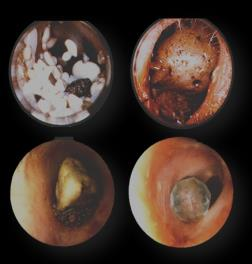 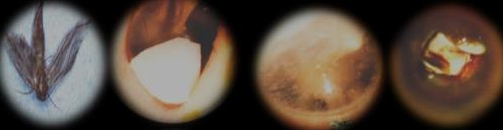 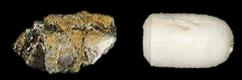 ‹#›
Tympanotomy for middle ear F.B. 
- GA in small children 
- Syringing if TM is intact 
- Using a hook under otoscopic control 




- Removal of the foreign body is done in the clinic, if uncooperative child we remove it microscopically under minor sedation; it is usually not urgent. 
- Urgent removal is indicated if the object is causing significant pain or discomfort. Also if it was a food or a plant material such as beans because they will swell when they are moistened and if swollen will affect the external canal and might lead to otitis externa. If it enlarges the physician will no longer be able to remove it. Therefore, we remove it under GA in children and give antibiotics. 
- Remove BUTTON BATTERIES immediately as they can decompose within 25 hours in the body, allowing the chemicals to leak out and cause chemical burns. Urgent removal is required and it cause extensive granulation tissue. 
- Small insects such as ants are removed by simply putting baby oil or water (contraindicated in tympanic membrane is perforated). Ticks: put some local anesthetic, they will release themselves and be easily removed. - Most of the foreign body cases in the ear are asymptomatic 




- Complication: 
✓ TM perforation 
✓ Injury to facial canal 
✓ Dislocation of the ossicles 



- Repetitive attempts to remove the foreign body may cause trauma, so caution is necessary 
- The only time you will have a middle ear FB with an intact tympanic membrane: if you inserted a grommet previously to drain an effusion but the grommet moved inside the middle ear instead of outside. 
- Treatment: removal of grommet by exploratory tympanotomy 
- There are 2 types of VENTILATION tubes: 
* Grommet 
* T- tube (but its downside is that it leaves a permanent perforation in the tympanic membrane after removal)
 - Xray: bilateral grommet insertion
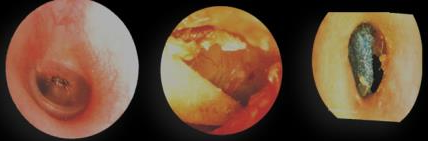 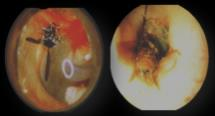 insect
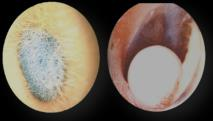 this not a FB this a normal canine seen in children
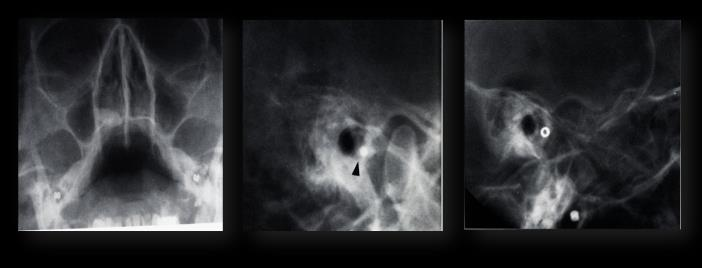 temporomandibular joint
A
B
A
C
B
A&B:Grommets Tube
C:a foreign body which is not a grommets tube since its solid with no hole in it
A&B:Grommets Tube
‹#›
Methods of FB removal
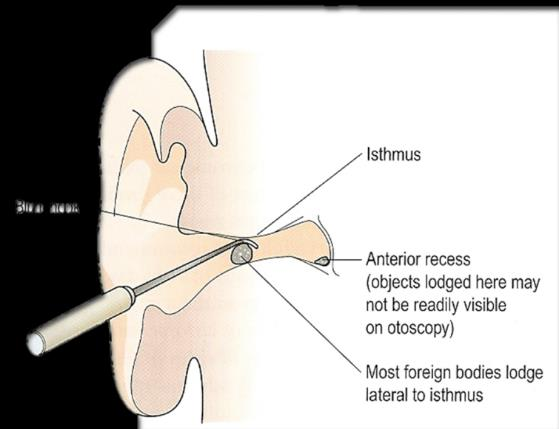 blunt hook
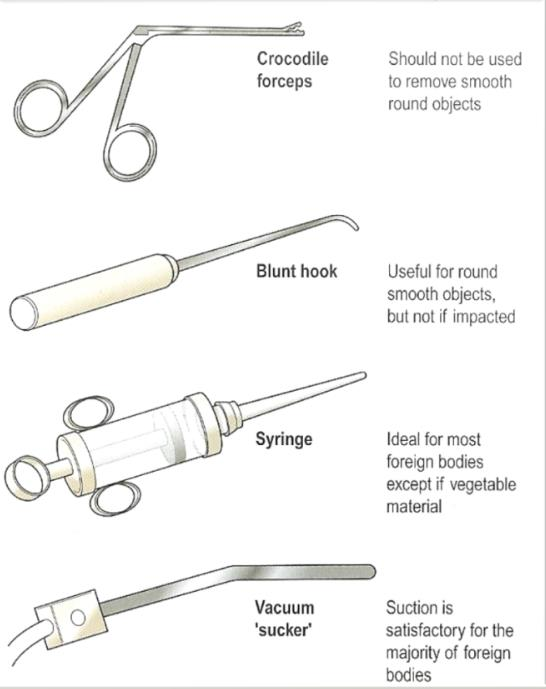 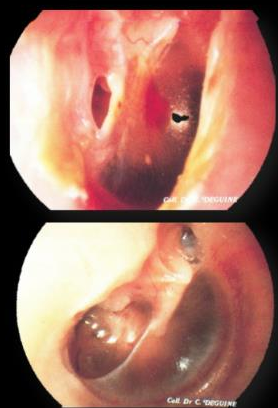 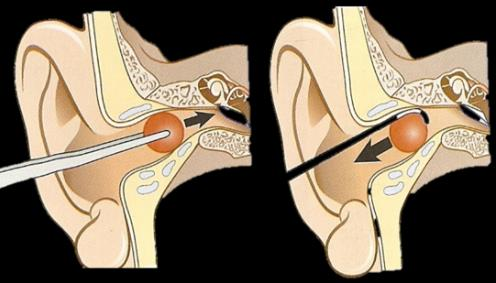 Note:traumatic perforation of the Tympanic membrane
Note: chronic perforation of the tympanic membrane
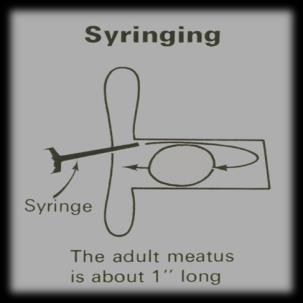 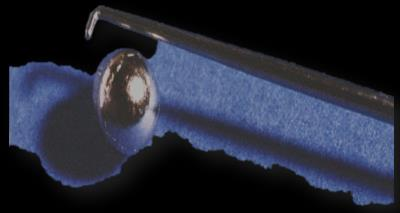 Otological trauma & foreign bodies: 
* An auricular haematoma or suspected perichondritis requires urgent treatment to avoid a long-term cosmetic defect. 
* Head injuries without a fracture can produce severe cochleovestibular symptoms.
* Avoid medical litigation by preoperatively forming patients undergoing ear operations of potential risks to hearing, balance and facial movements. 
* Most of the foreign bodies in the ear canal are asymptomatic.
‹#›
Questions:
1. Regarding a foreign body in the nose, which of the following is true?
a. They are more common in the elderly.
b. If several unsuccessful attempts have been made to remove the foreign body, the examiner must persist.
c. A foreign body may present with nasal discharge.
d. An inorganic foreign body will disintegrate over time and requires no further treatment.
Answer: C

2. A 20-year-old patient was presented to the ER with an apparent nasal deformity and bleeding. What will you do next?
a. Examine the nose with an otoscope.
b. Do X-ray
c. Start antibiotics
d. Apply an external cast
Answer: A

3. What’s the most common site for foreign bodies to be lodged in the ear?
a. Medial to the isthmus
b. Lateral to the isthmus
c. Anterior recess
d. Medial to the tympanic membrane
Answer: C

4. A 5-year-old girl has put a plastic bead into her ear. What is the most appropriate instrument to use foreign body removal in this case?
a. Crocodile foreceps
b. Syringe
c. Blunt hook
d. Vacuum
Answer: C

5. a healthy 15 year old male patient presented to the ENT department with right sided nasal obstruction, foul-smelling and blood-staining discharge. What’s the most likely diagnosis?
a. Simple nasal polyp
b. Rhinolith
c. Antrochoanal polyp
d. Foreign body
Answer: B
‹#›